แนวทางการประเมินผล
การพัฒนาคุณภาพชีวิตในการทำงาน (Quality of Work Life)
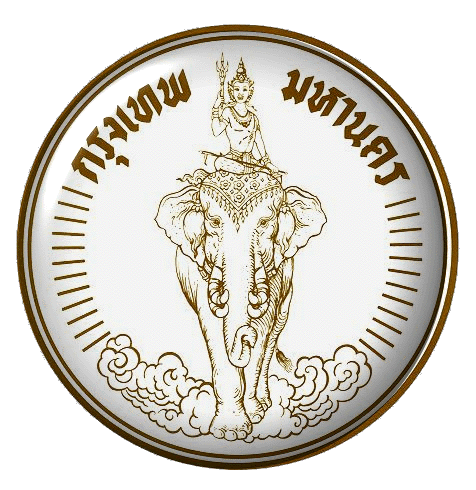 ตัวชี้วัด 4.2.1 ร้อยละความสำเร็จของการดำเนินการด้านความปลอดภัย อาชีวอนามัยและสภาพแวดล้อมในการทำงานของหน่วยงาน
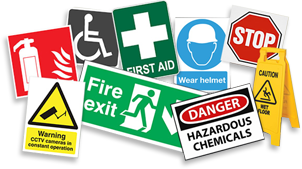 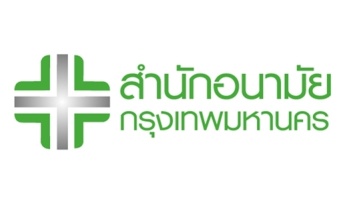 01/09/59
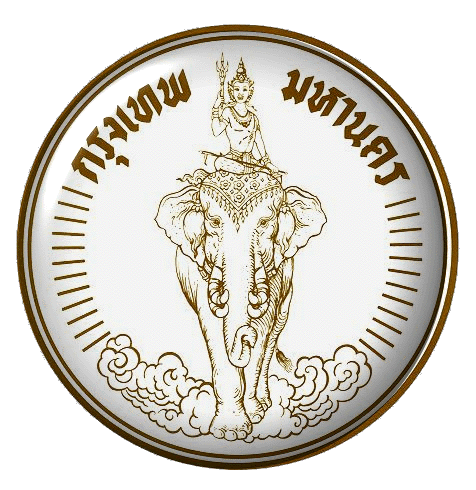 ประเด็นการนำเสนอ
ความสำคัญ
       ความหมาย
       หน่วยงานต้องทำอะไรในปี 60
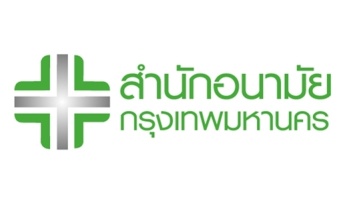 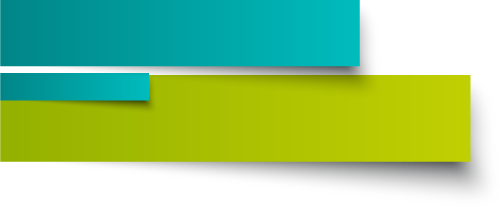 01/09/59
ความสำคัญ
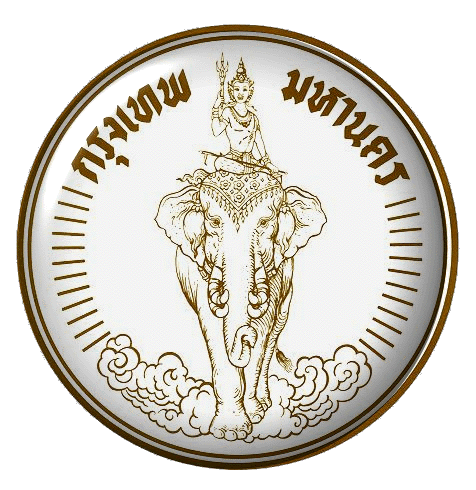 ดูแลสุขภาพอนามัย ความปลอดภัยในการทำงาน
กฎหมายกำหนด
ผู้ว่าฯ เห็นชอบแนวทางในการดำเนินงานฯ
บรรจุในแผน 20 ปี กทม.
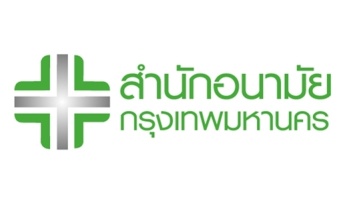 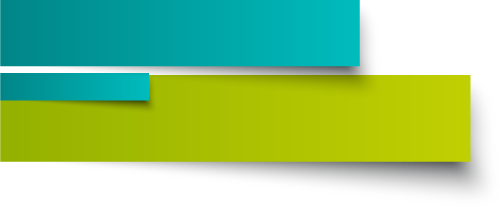 01/09/59
ความปลอดภัย
อาชีวอนามัยและสภาพแวดล้อมในการทำงาน
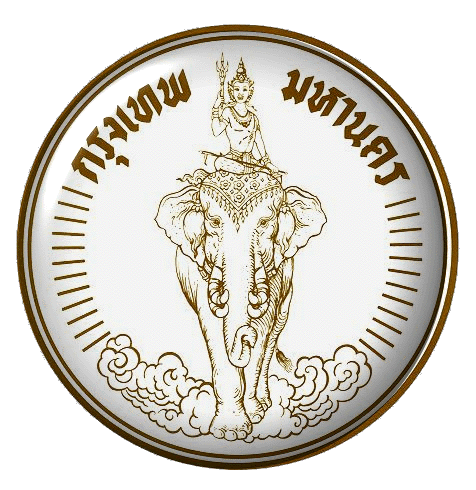 การกระทำ  หรือ สภาพการทำงาน ซึ่งปลอดจากเหตุที่จะก่อให้เกิดประสบอันตรายต่อชีวิต ร่างกาย จิตใจ สุขภาพอนามัย จากการทำงานหรือเกี่ยวกับการทำงาน
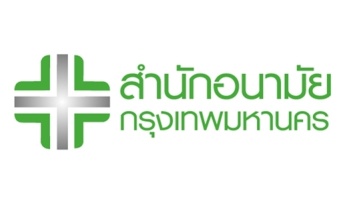 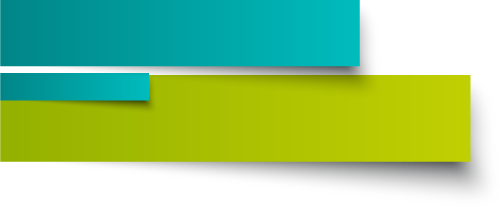 01/09/59
หน่วยงานต้องทำอะไร
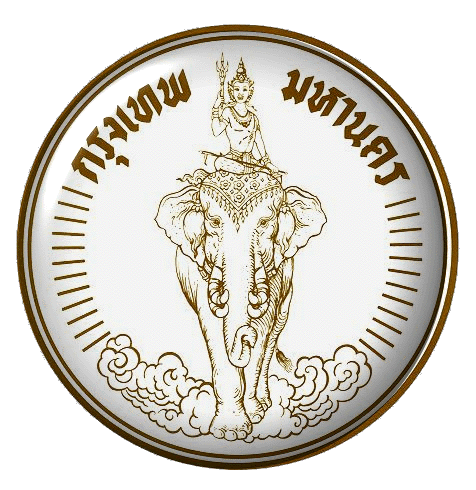 จัดให้มีมาตรฐานในการบริหารและจัดการด้านความปลอดภัย อาชีวอนามัย และสภาพแวดล้อมในการทำงานในหน่วยงาน
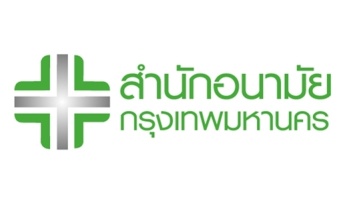 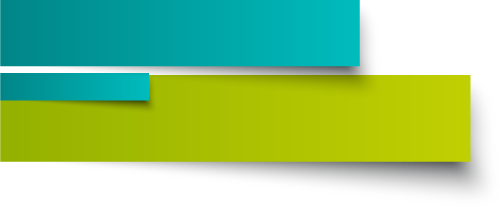 01/09/59
พรบ.ความปลอดภัย อาชีวอนามัย
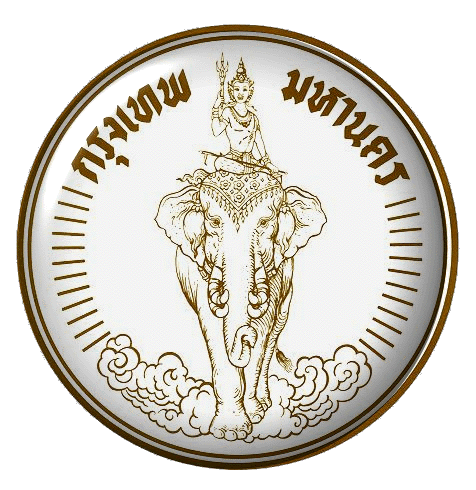 และสภาพแวดล้อมในการทำงาน 2554
มาตรา 3 วรรคสอง 
	กำหนดให้ราชการส่วนกลาง ราชการส่วนภูมิภาค ราชการส่วนท้องถิ่น จัดให้มีมาตรฐานในการบริหารและจัดการด้านความปลอดภัย อาชีวอนามัย และสภาพแวดล้อมในการทำงานในหน่วยงานของตนไม่ต่ำกว่ามาตรฐานความปลอดภัย อาชีวอนามัย และสภาพแวดล้อมในการทำงานตามพระราชบัญญัตินี้
01/09/59
แนวปฏิบัติตามมาตรฐานการบริหารและจัดการ
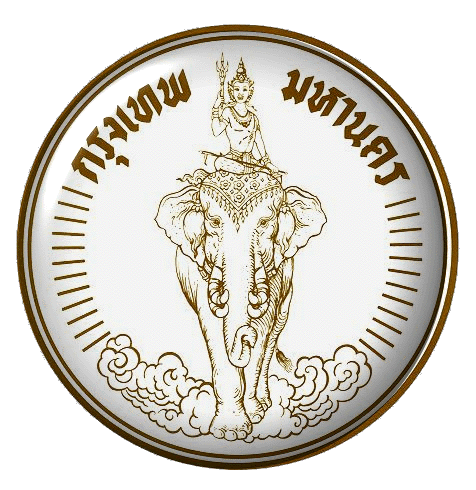 ด้านความปลอดภัย อาชีวอนามัยฯ
01/09/59
มาตรฐานที่ 1
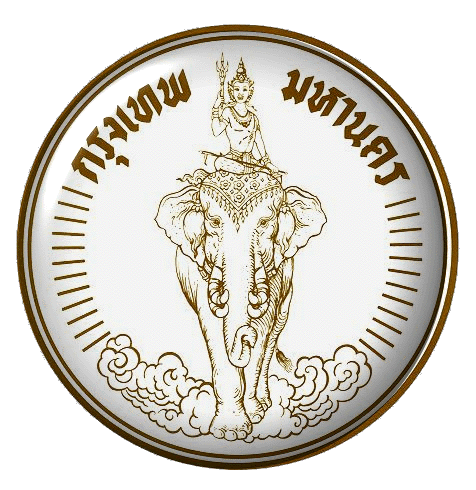 01/09/59
มาตรฐานที่ 2
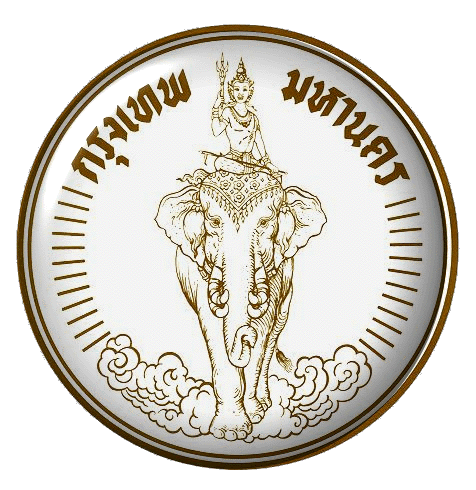 01/09/59
มาตรฐานที่ 3
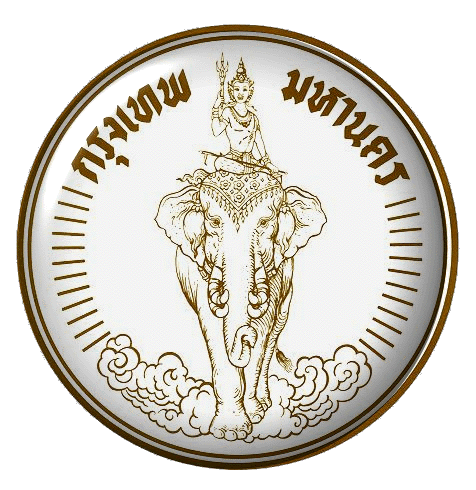 01/09/59
หน่วยงานต้องทำอะไร 
ในปี2560
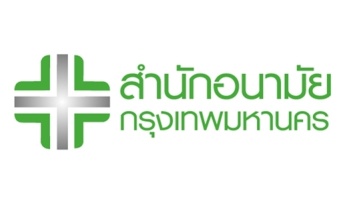 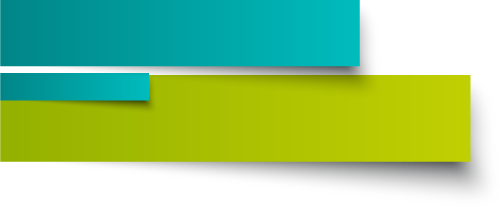 01/09/59
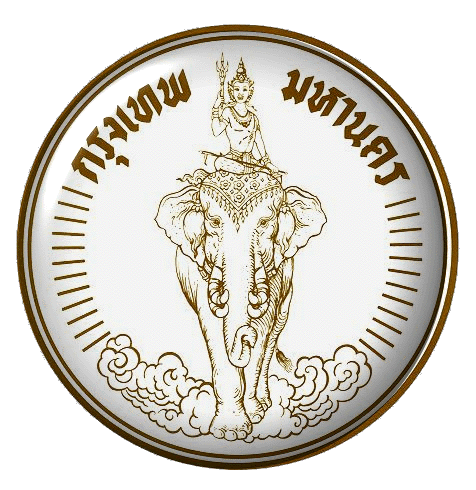 การดำเนินงานในภาพรวม
01/09/59
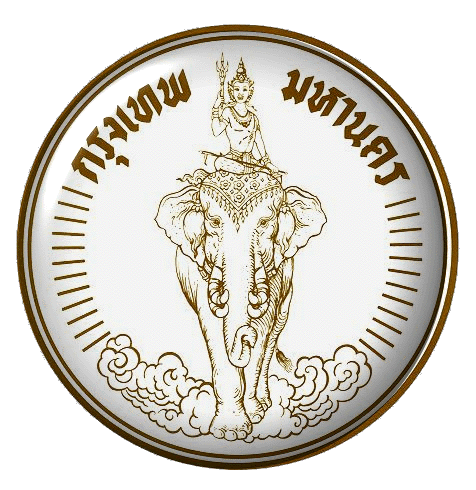 แผนปฏิบัติงาน ตัวชี้วัด 4.2.1  (ปี60)
01/09/59
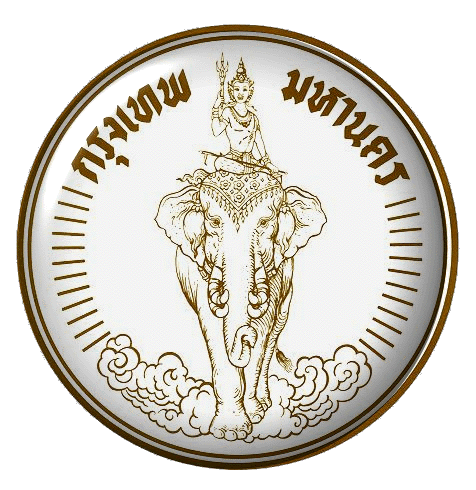 หลักฐานประกอบการประเมิน
01/09/59
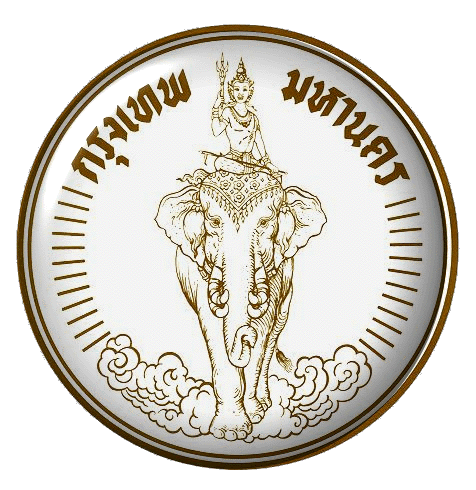 คะแนนตามขั้นตอนการดำเนินการ
01/09/59
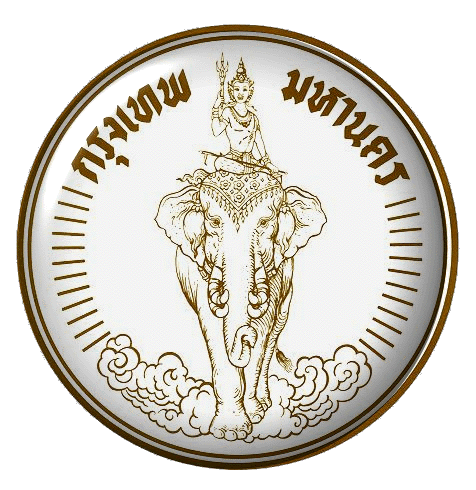 เกณฑ์การให้คะแนน
01/09/59
การสนับสนุน จากสนอ.
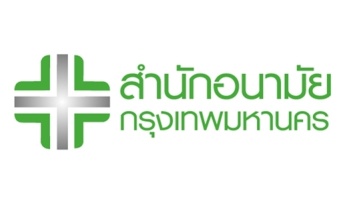 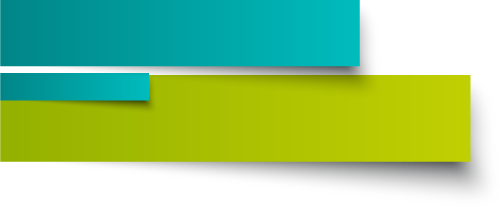 01/09/59
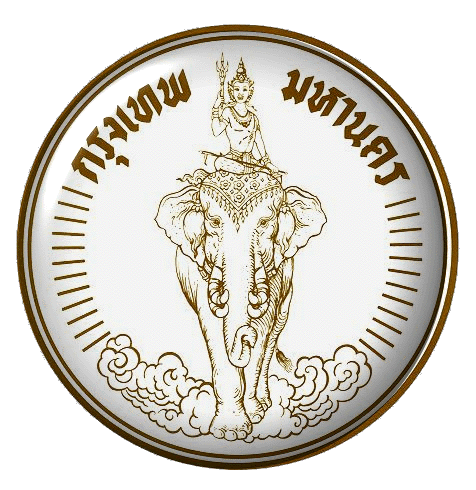 การสนับสนุนจากสำนักอนามัย
01/09/59
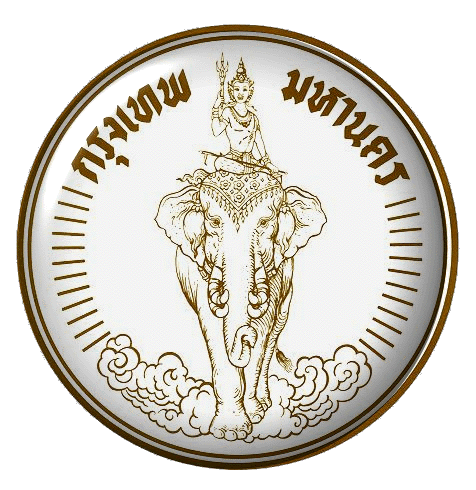 สรุปการดำเนินงาน ในปี 2560
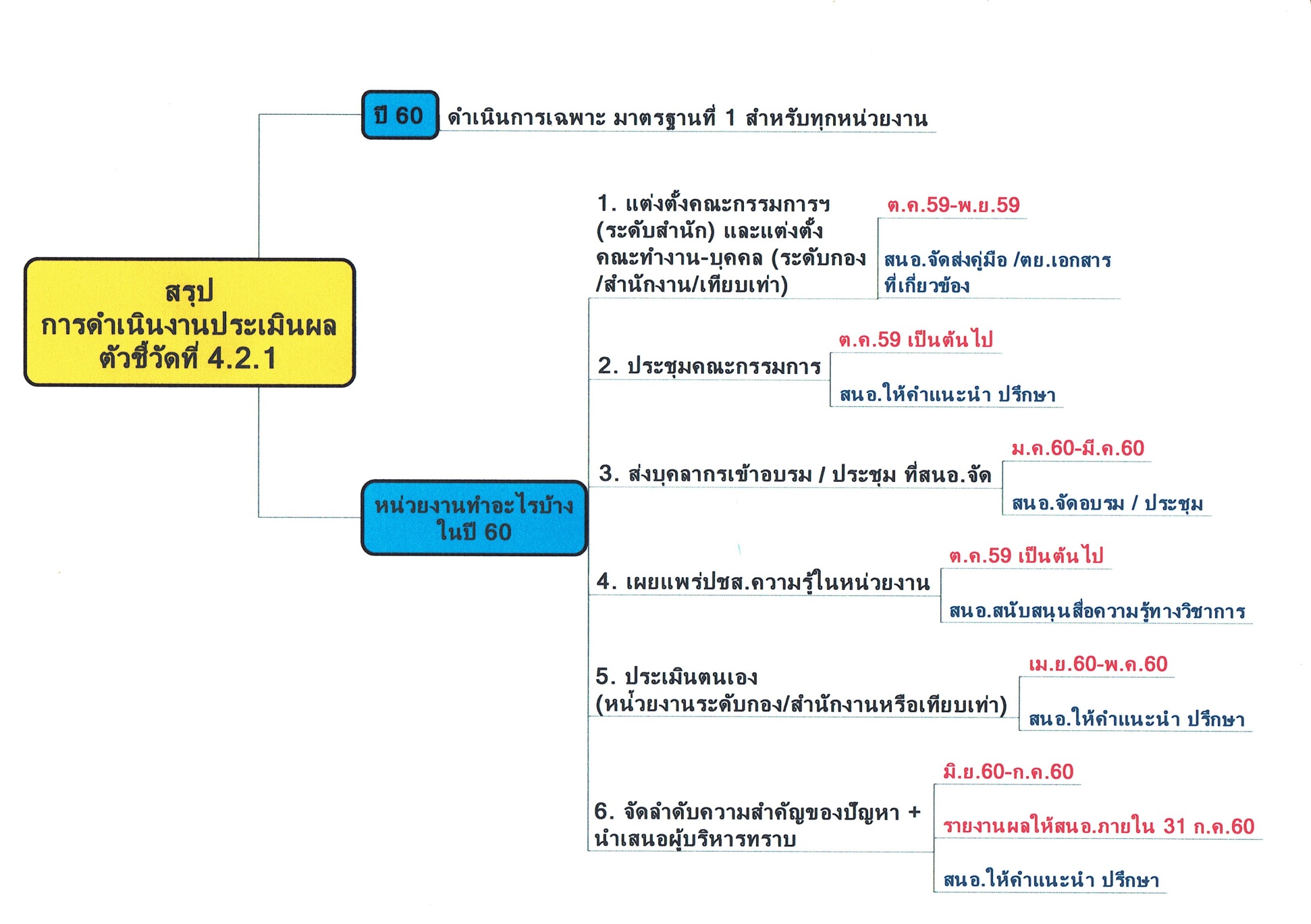 01/09/59
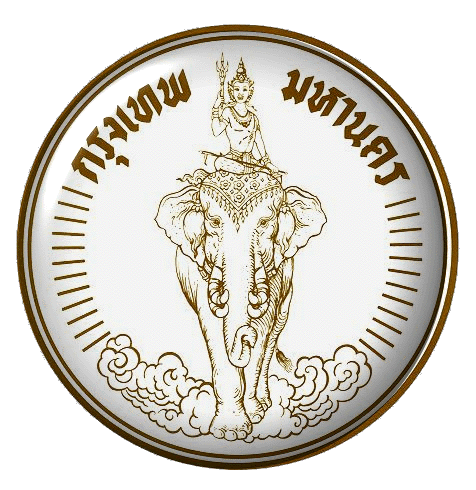 แหล่งข้อมูล
1.คู่มือการปฏิบัติตามมาตรฐานการบริหารและการจัดการด้านความปลอดภัย อาชีวอนามัย และสภาพแวดล้อมในการทำงานฯ สำหรับหน่วยงานกรุงเทพมหานคร
2. เว็บไซต์
    2.1 สำนักงาน ก.ก. www.bangkok.go.th/csc 
    2.2 สำนักอนามัย  www.bangkok.go.th/health
    2.3 สำนักความปลอดภัยแรงงาน กรมสวัสดิการและคุ้มครองแรงงาน www.oshthai.org
3. กลุ่มอาชีวอนามัย สำนักงานสุขาภิบาลสิ่งแวดล้อม สำนักอนามัย
    โทร. 02 - 354 - 4226 ถึง 30 , 
   e-mail :   OCC.BKK@gmail.com
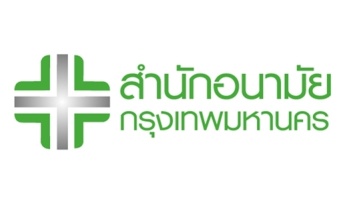 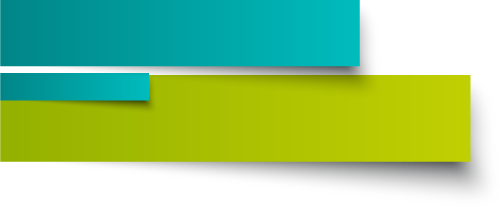 01/09/59
จบการนำเสนอ
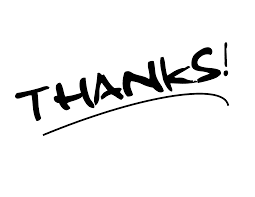 01/09/59